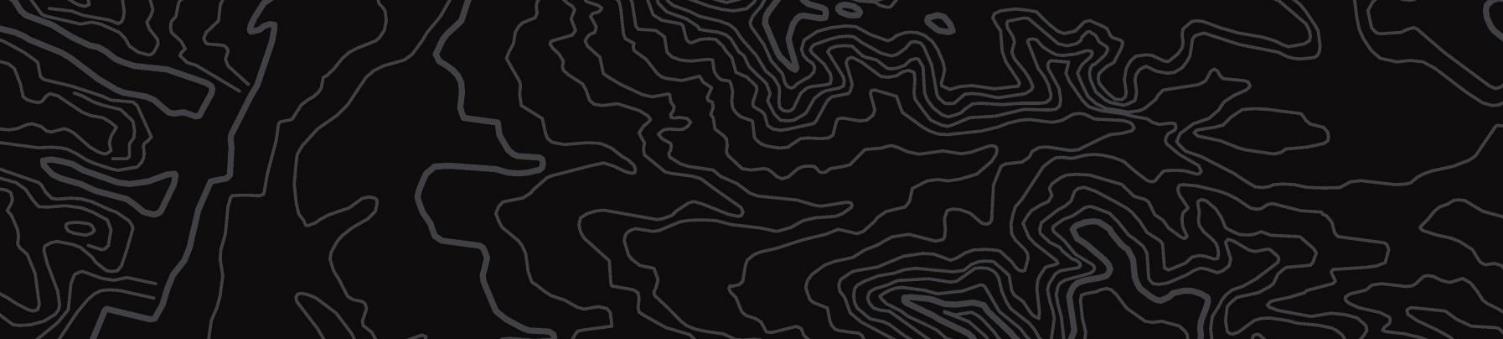 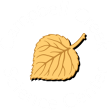 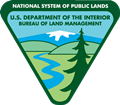 U.S. Department of the InteriorBureau of Land Management
Design a Watershed
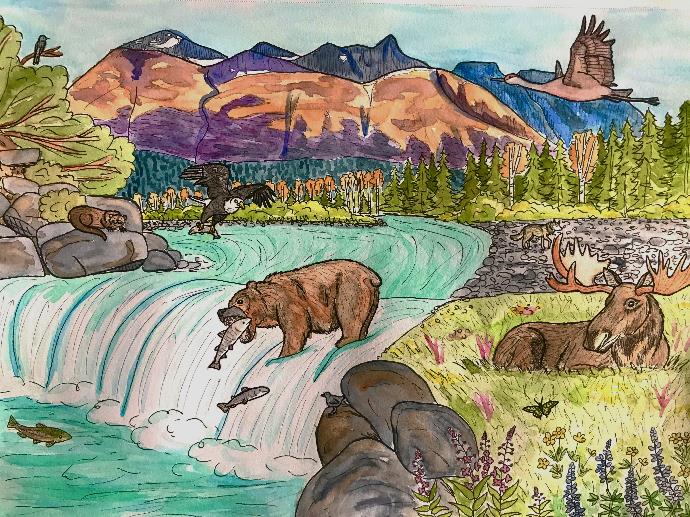 Module 2 Reflection
Graphic by M. Harris, BLM.
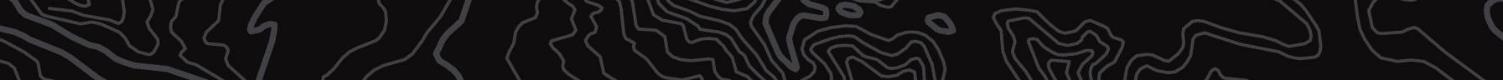 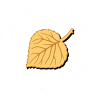 U.S. Department of the InteriorBureau of Land Management
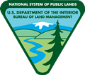 Materials:
Available items needed to build a model watershed. Some suggestions:
a large container or baking sheet 
material that you can mold into a watershed (snow, sand, playdough, flour, etc.)
cardboard
figurines or small toys
paper, pens, markers, or crayons (if you want to draw your model watershed)
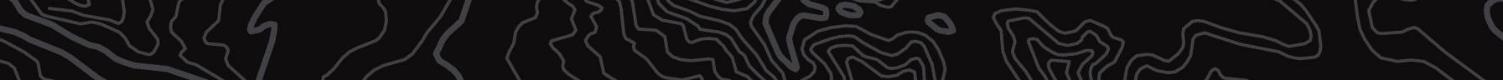 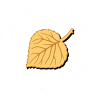 U.S. Department of the InteriorBureau of Land Management
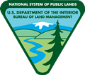 Create a healthy watershed!Use materials you have available to design a model watershed with healthy water quality. As you design, think about how to include human developments, such as roads and houses, while minimizing pollution, urban runoff, erosion, and other impacts to the land and water.
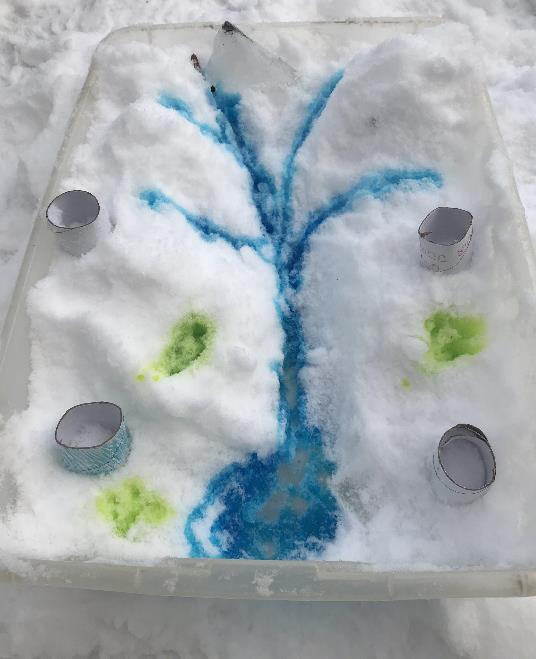 Food coloring is used with snow to display a model watershed. 
Photo by CCSC staff, BLM>
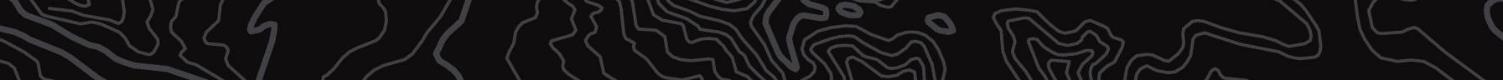 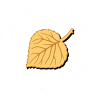 U.S. Department of the InteriorBureau of Land Management
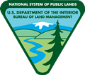 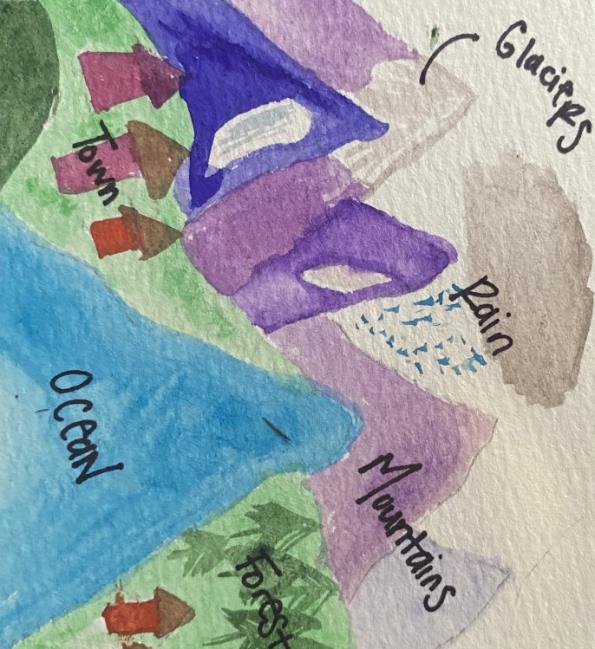 Feel free to include some or all the following features in your watershed:
your home
your school
roads
animals
plants
wetlands
a dog park or dog yard
a water treatment system
Graphic by CCSC staff, BLM.